First Annual Update: Boarding Homes/Lodging Facilities/Correctional Facilities/Alternate Housing Facilities
April 18, 2019
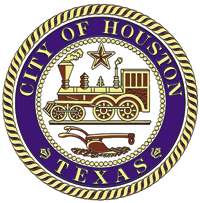 Background
March 2016: fire in a boarding home and fire in an unlicensed lodging facility resulted in three deaths and the emergency evacuation of 29 elderly and disabled residents.

In response, Mayor Turner formed an internal working group comprised of City departments to review and revise relevant ordinances: 
Administration & Regulatory Affairs Department
Houston Fire Department
Houston Police Department
Houston Public Works
Department of Neighborhoods
Planning Department
Legal Department 
Mayor’s Office of People With Disabilities 
Mayor’s Office of Homeless Initiatives
2
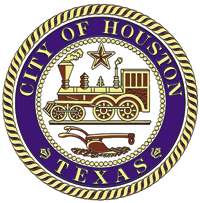 Background - continued
Stakeholder Meetings
Industry stakeholder meetings
November 6, 2017 – Boarding Homes Operators
November 6, 2017 – Lodging Facility Operators
December 8, 2017 – Alternative Housing Facilities
Community stakeholder meetings
January 3, 2018 –  Third Ward Multi-Service Center
January 4, 2018 –  Southwest Multi-Service Center
January 8, 2018 –  Acres Home Multi-Service Center
January 10, 2018 – Marshall Middle School
January 11, 2018 -  Mayor’s Commission on Disabilities
January 11, 2018 – Kashmere Multi-Service Center
January 30, 2018 – St. Christopher’s Episcopal Church
3
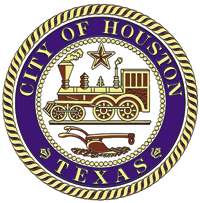 Approved Regulatory Framework
Four types of permits:

Permits issued by HPW
Boarding Home
Lodging Facility

Permits issued by ARA 
Correctional Facility (Currently in Chapter 28, permitting was transferred from Planning Department to ARA).
Alternate Housing Facility
4
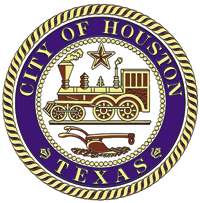 Boarding Homes:General Information
Definition: Facilities that provide lodging and personal care services to three or more persons with disabilities and/or elderly persons.

117 facilities were previously registered.  They all have until October 1, 2019 to come into compliance with the new ordinance and obtain the new Boarding Home Permit. 

Authorization: State Law – Health and Safety Code, Title 4, Subtitle B, Chapter 260, Boarding Home Facilities
5
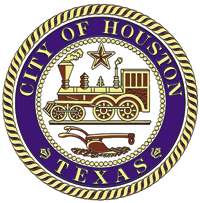 Lodging Facilities:General Information
Definition: Facilities that are used and occupied, for compensation, as the sole residence for the permanent or temporary occupancy for living quarters for three or more unrelated people.

Also known as:
Boarding houses 
Rooming houses
Tenement houses
Bunk houses
Flop houses

Does not include:
Short-term rentals
Vacation/rental homes
Apartments, hotels, condos
6
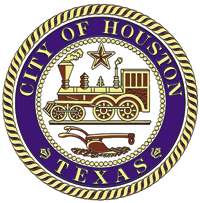 Correctional & Alternate Housing Facilities:General Information
Definitions: 

Correctional Facility – A facility for the housing and rehabilitation or training of adults on parole, early or pre-release, or any other form of executive, judicial or administrative release from a penal institution

Alternate Housing Facility – A residence owned by an individual, private legal entity, non-profit or faith based organization which is not owned by, operated by, established by or contracted with TDCJ where three or more unrelated parolees reside
7
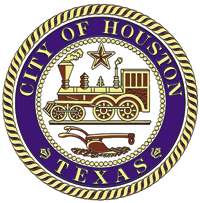 Where are we now?
New website is live and being updated as permits are issued and applications received:
https://www.houstonpermittingcenter.org/residentialfacilities

There are currently 198 locations in the pipeline to obtain one or more of the designated permits* (as of April 1, 2019):
127 Boarding Home
32 Lodging Facilities
36 Alternate Housing Facilities
3 Correctional Facilities

13 various facility types are working through plan review for the Certificate of Occupancy due to renovations/construction without permits, i.e. garage conversions, building additions.

* Locations may be required to obtain more than one type of facility permits based on classification of residents and services provided.
8
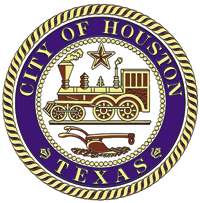 Where are we now?
383 – Number of 311 and Non-311 cases received in HPW/DON/HPD from January 1, 2018 to April 1, 2019*

HPW current Service Level Agreement is to close all 311 cases within 7 days of receipt.  
The average days open is currently 3.45. This is 94.77% of the cases. 
HPD current Service Level Agreement is to close all 311 cases within 15 days of receipt.
The average days open is currently 8.99.  This is 100% of the cases.

129 Annual Inspections have been completed by HPW.  

54 Annual Inspections are pending with HPW.

These inspections are conducted regardless of any Certificate of Occupancy inspections that may be required.

*Prior to March 21, 2018, all unregulated boarding home 311 calls were submitted to DON for investigation and response.
9
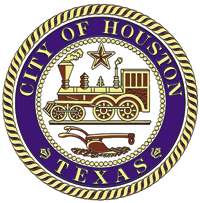 Where are we now?
As of April 1, 2019, 13 Boarding Home and 6 Lodging Facility permits pending.
HPW worked with ARA in creation of a Residential Facilities Brochure that is handed out by inspection teams and HPD.
HPW was able to bring the required Fire Inspector on board in August of 2018. 
HPW worked with HPD visiting previously registered locations for Boarding Homes in education of the new ordinance. 
HPW, HPD and ARA have met with the legal department, specifically the prosecutors office to free flow information and prepare the teams on evidence that should be gathered in support of any citations that are issued.
10
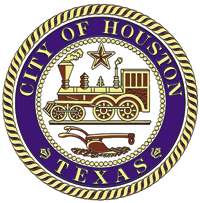 Where are we now?
ARA has issued 3 Correctional Facility Permits and 10 Alternate Housing Facility Permits.  
As of April 1, 2019, 5 Alternate Housing Facility Permits are pending 
ARA conducted 3 mailouts to the “Grandfathered” TDCJ approved facilities on March 21, 2018 (date of ordinance passage).  Those mailouts were conducted in April 2018, June 2018 and September 2018. 
ARA’s Sr. Regulatory Investigator  assigned to Alternate Housing and Correctional Facilities was hired in September 2018.  He conducted location visits to all “Grandfathered” facilities in October 2018.  
ARA has requested 4 additional Public Information Request for updated listings of Alternate Housing Facilities from TDCJ: June 2018, August 2018, September 2018, and December 2018.
Additionally, ARA has worked with the City’s legislative team on a bill that, if passed, would require TDCJ to provide this data on a monthly basis without a Public Information Request being filed. The bill was filed by Rep. Dutton (HB 1956). A similar bill was filed by Sen. Miles (SB 1848).
11
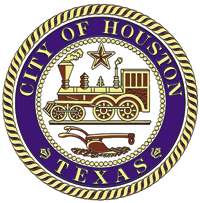 Where are we headed?
HPW and ARA continue to make contact with known facilities to educate and provide information on ordinance requirements.
This includes additional mailouts, site visits and phone calls. 

HPD continues to visit and check status’ on boarding home locations.
12
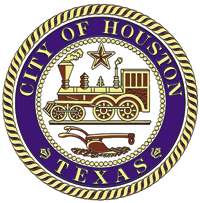 Important Contact Information
Call 3-1-1 when you have any concerns regarding a location that may fall into one of the four permit categories.  It will be labeled either an “unregulated boarding home” or “unregulated residential facility”. This routes the complaint to either HPD or HPW for investigation.

Deed Restriction Hotline: 832-393-6333
If you wish to lodge a complaint about a violation in your neighborhood, call the hotline.  
For more information you can log onto: www.houstontx.gov/legal/deed.html

All permit applications received and permits issued are posted online and are updated every Friday or as permits are issued:
https://www.houstonpermittingcenter.org/residentialfacilities

Questions: residential.facilities@houstontx.gov or 				houstonpermithelp@houstontx.gov
13
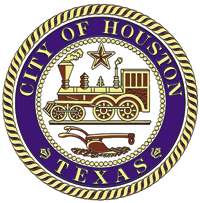 Questions?
14